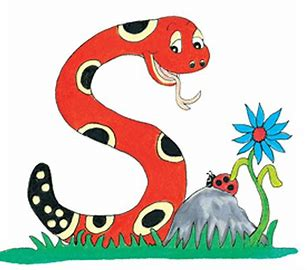 Jolly Grammar 1-21
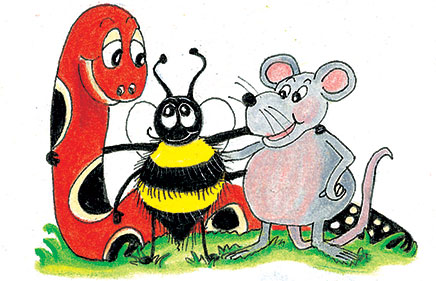 Spelling Test 20
met
met
 web
met
 web
 spin
met
 web
 spin
 tea
met
 web
 spin
 tea
 heat
6. leaf
met
 web
 spin
 tea
 heat
6. leaf
7. each
met
 web
 spin
 tea
 heat
6. leaf
7. each
8. who
met
 web
 spin
 tea
 heat
6. leaf
7. each
8. who
9. which
met
 web
 spin
 tea
 heat
6. leaf
7. each
8. who
9. which
10. seashell
met
 web
 spin
 tea
 heat
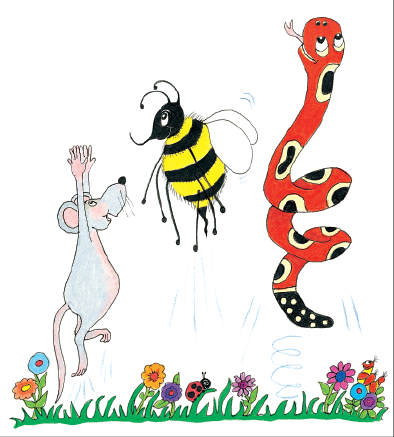 Let’s revise
Parts of speech
and learn Adjectives.
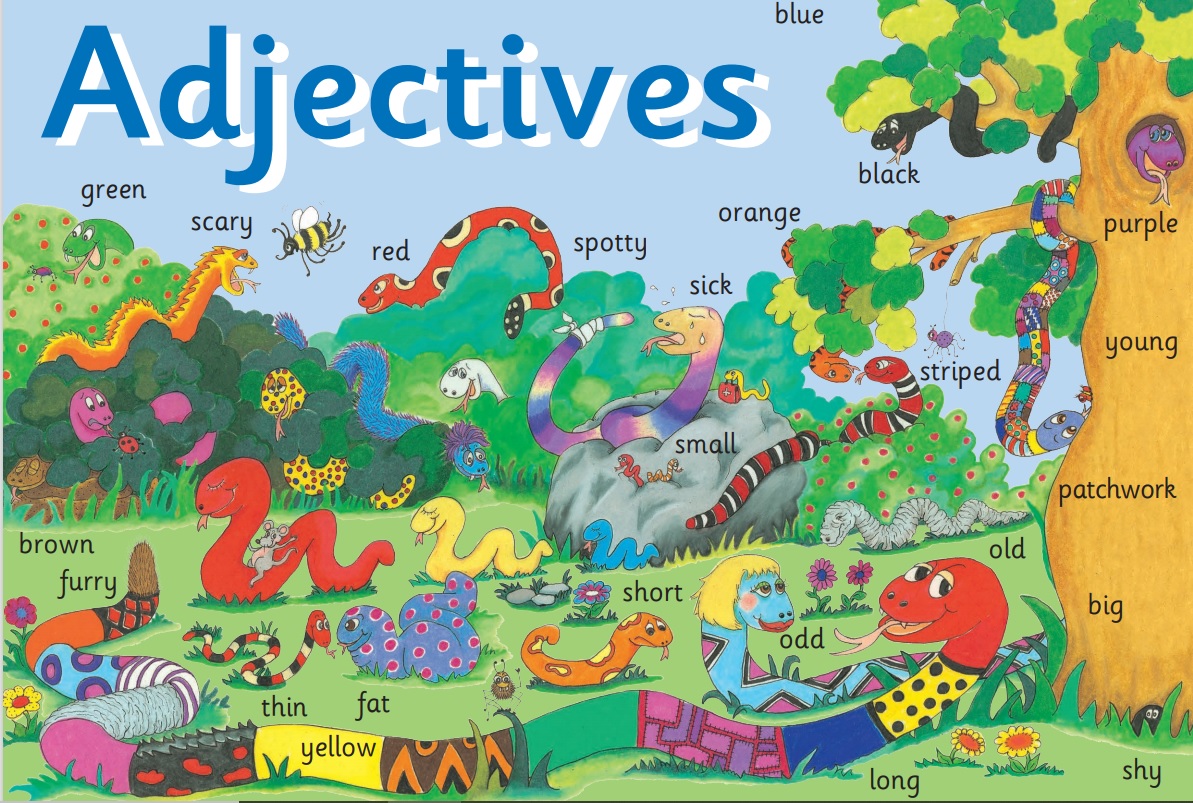 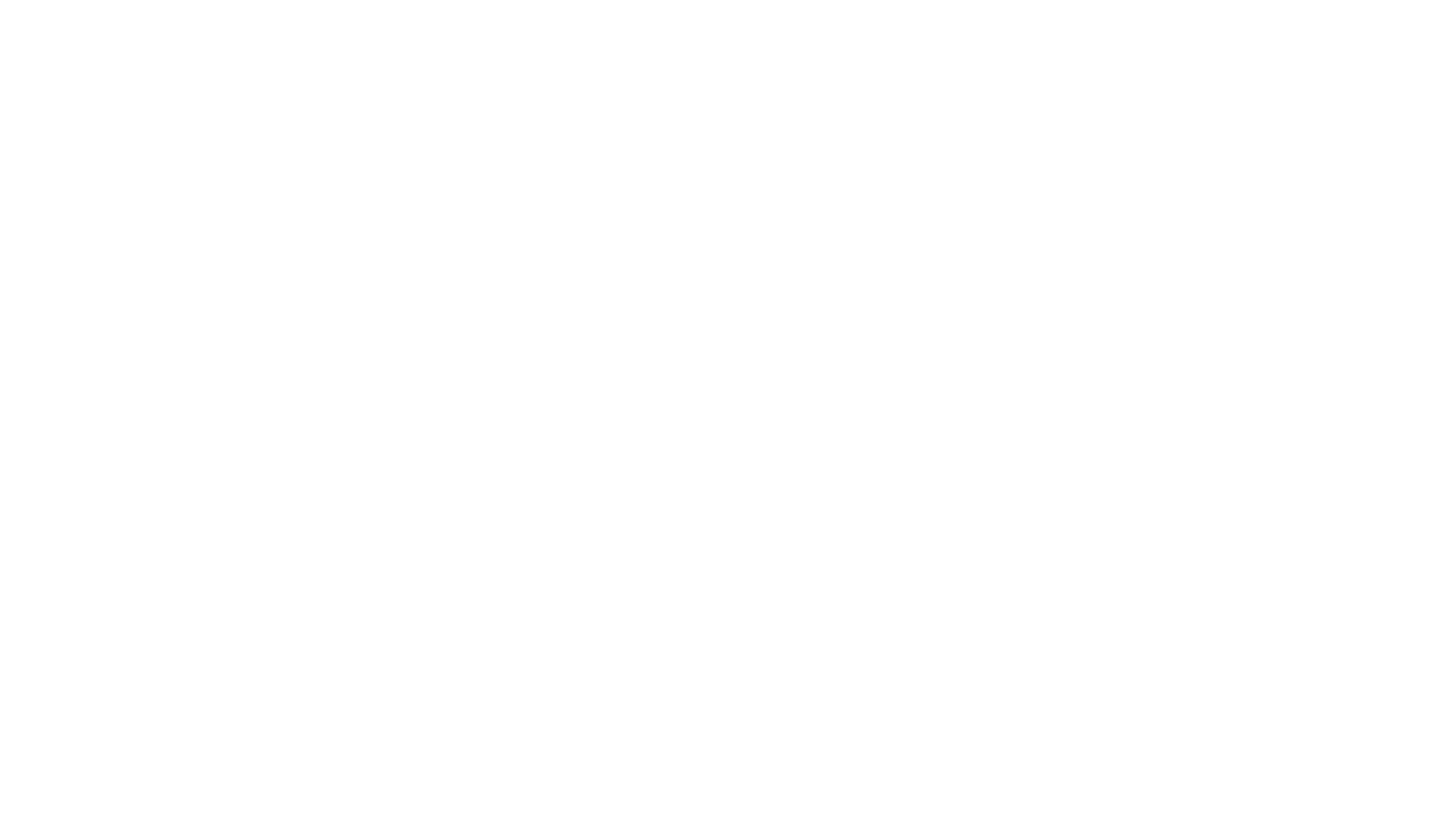 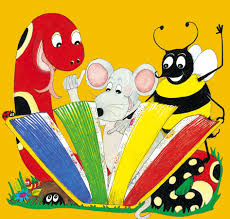 Activity page:
Adjectives
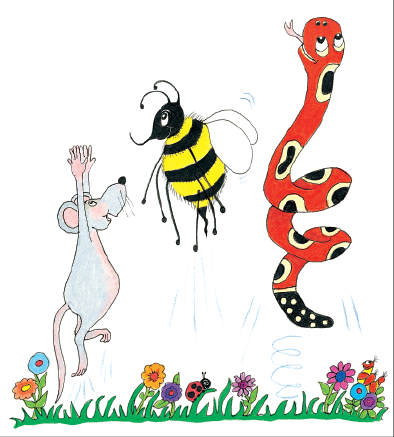 Let’s make it more interesting!
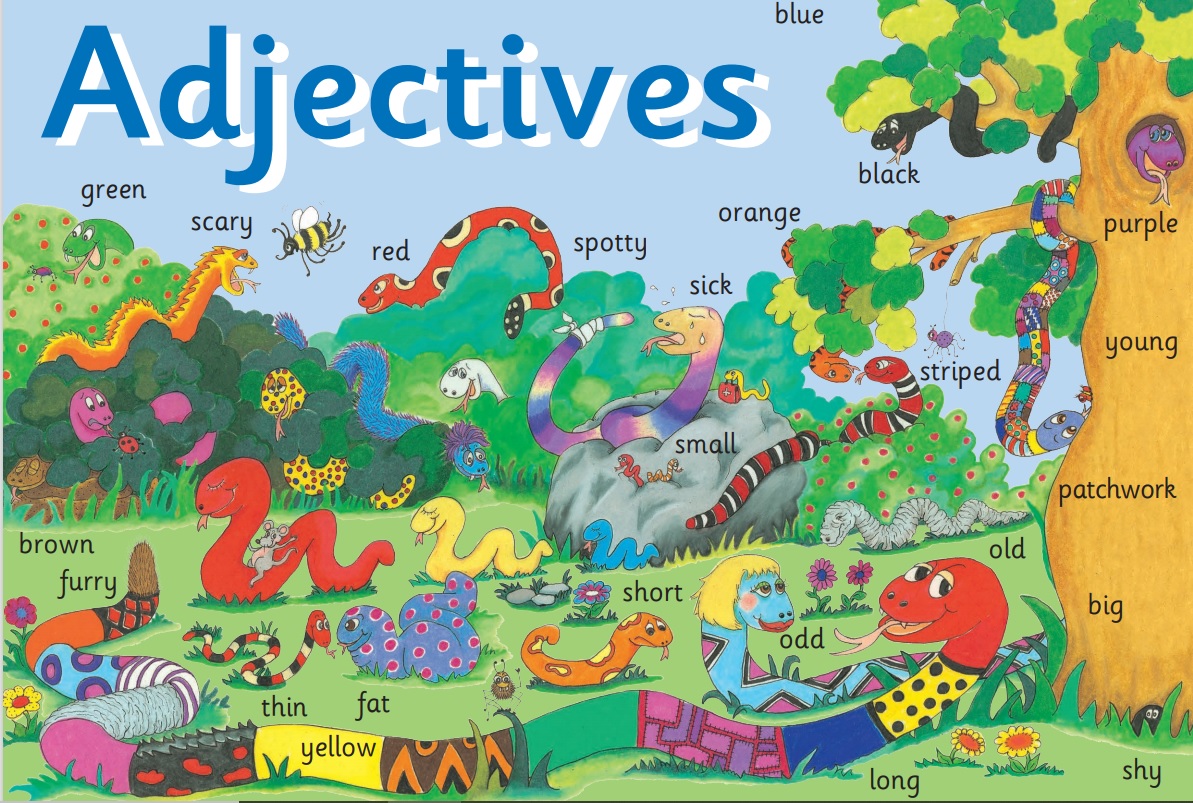 a
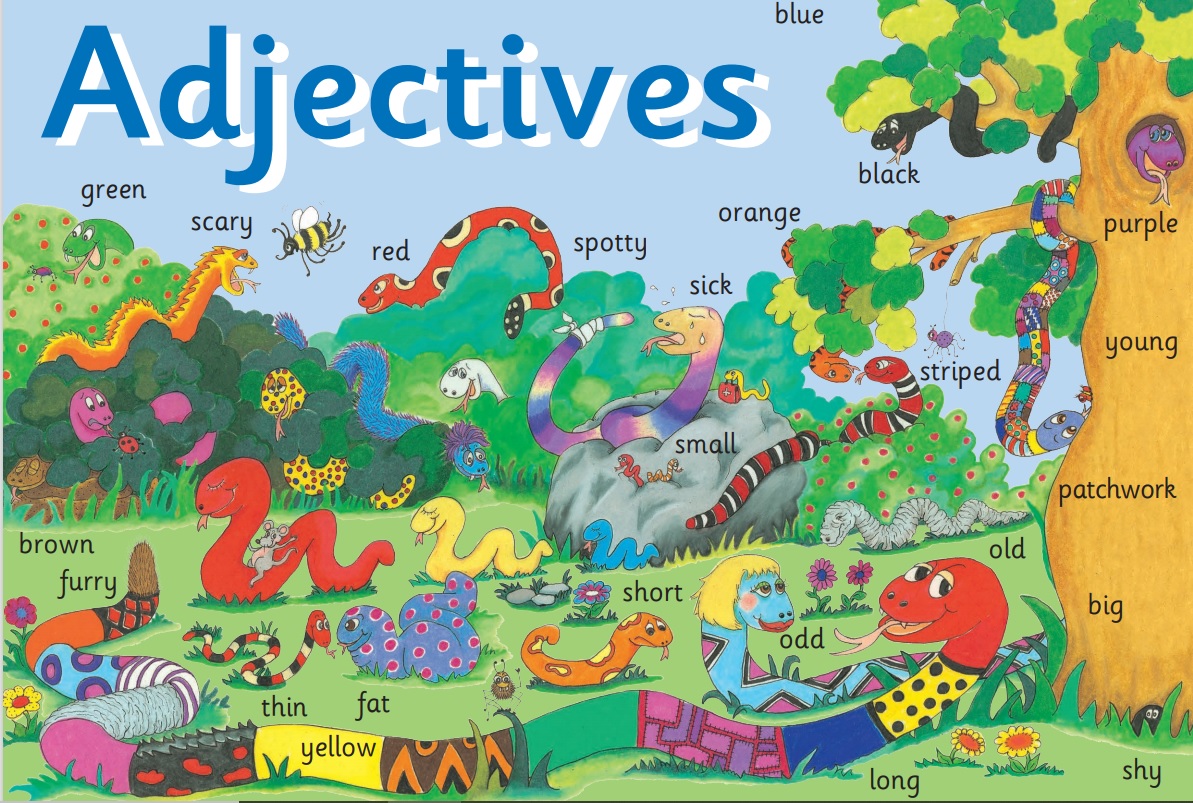 a long,
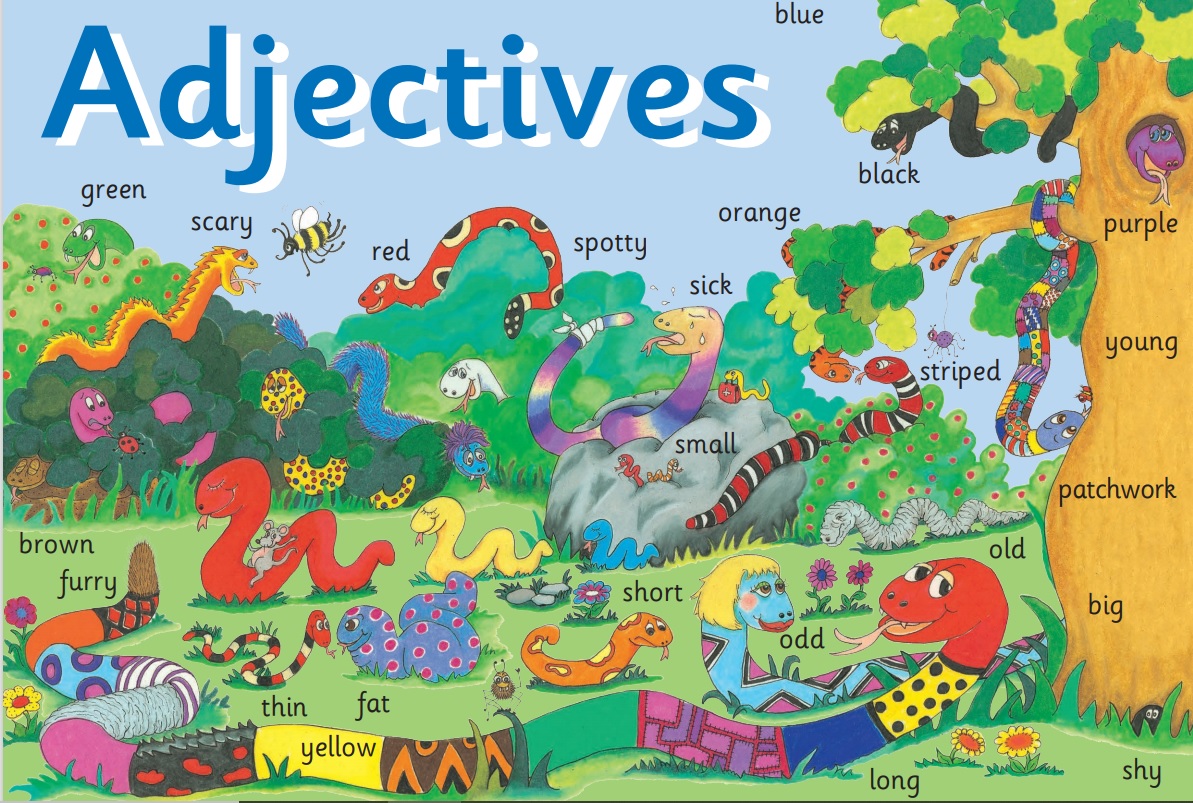 a long, green,
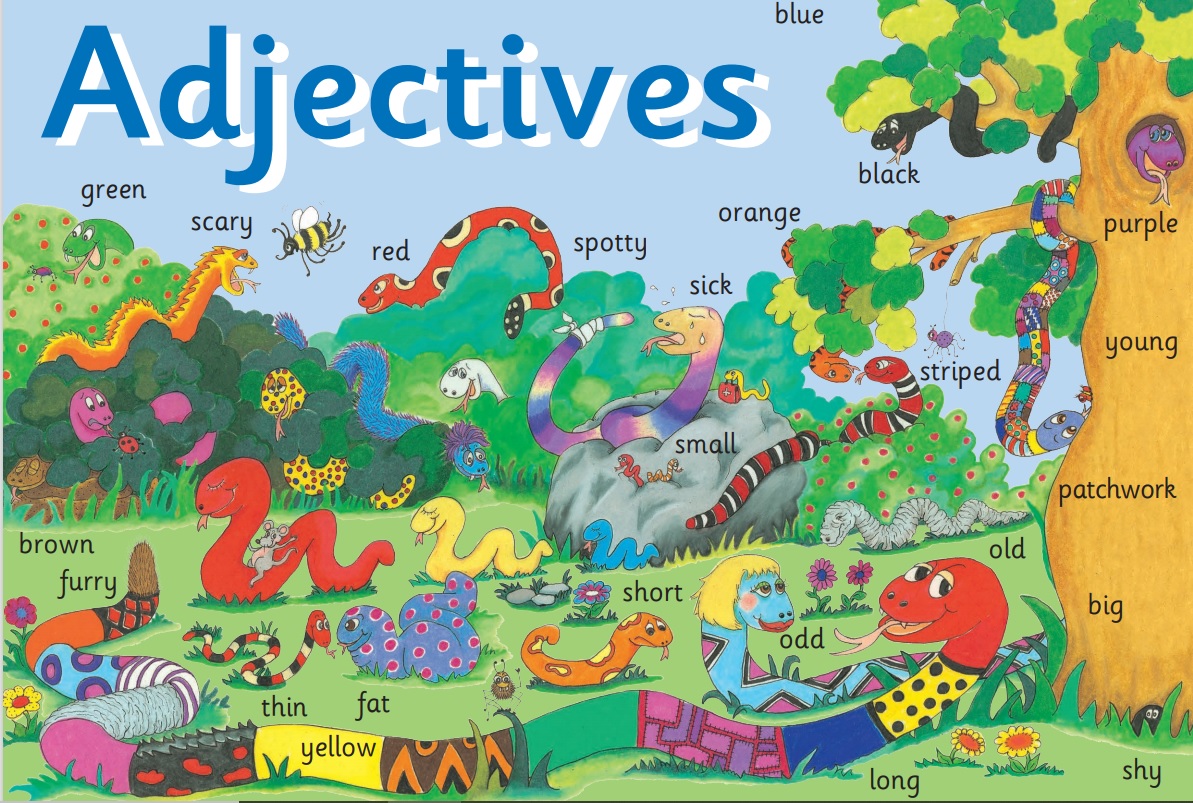 a long, green, spotty,
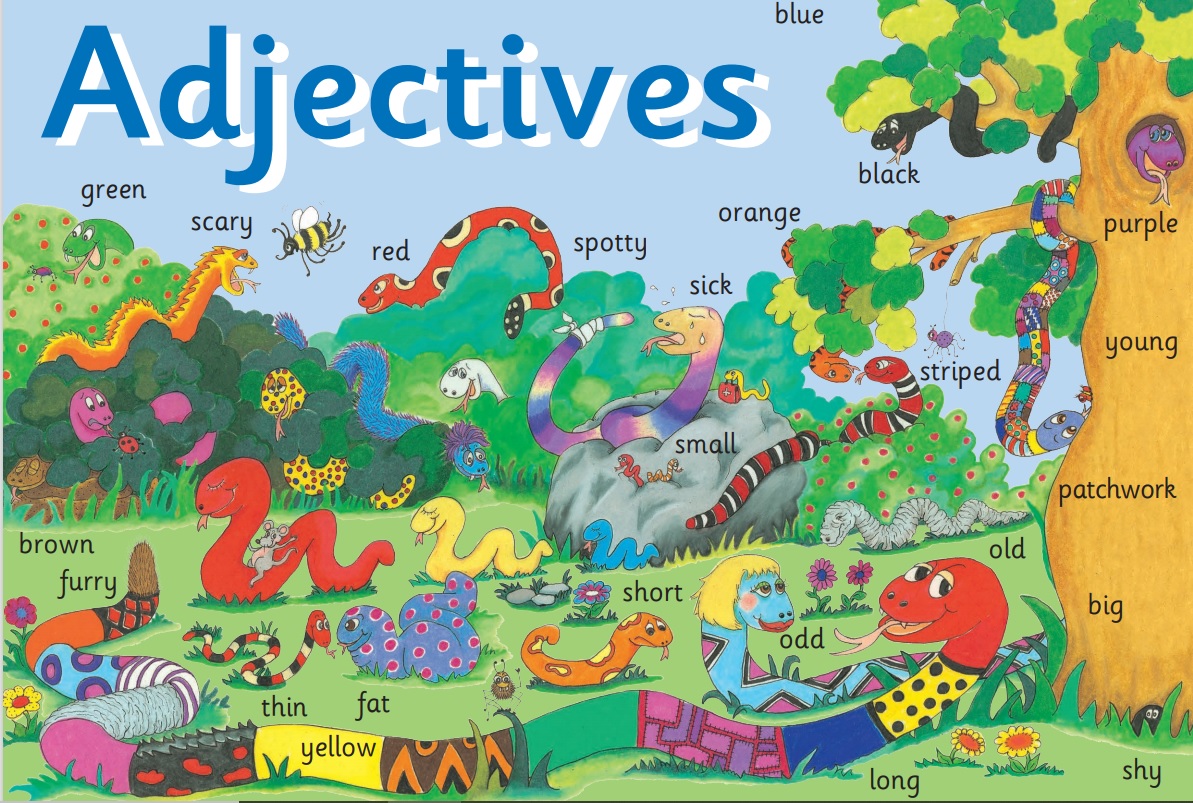 a long, green, spotty, spiky
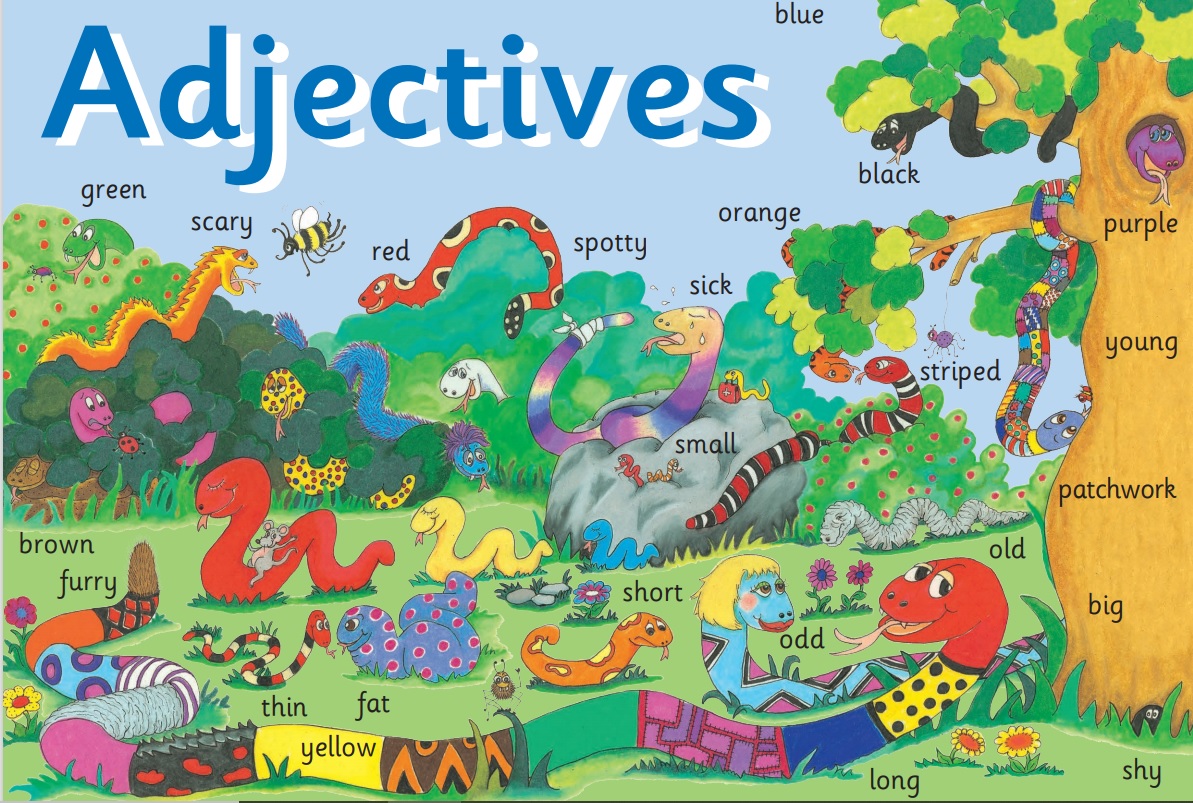 a long, green, spotty, spiky snake
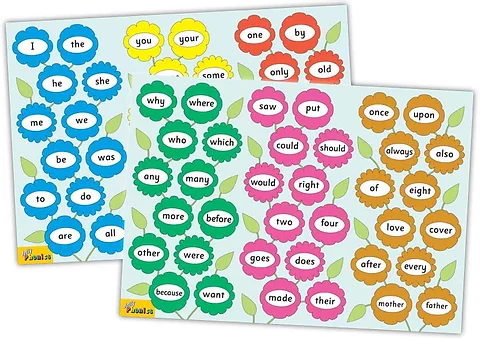 Tricky Words
4th set
light
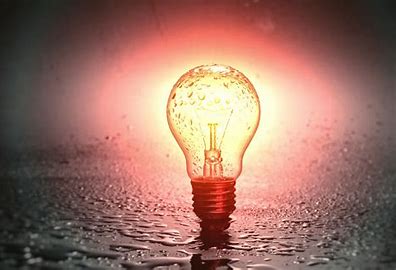 /ie/
thigh
flight
light
night
lip
his
went
night
high
might
light
any
many
frightening
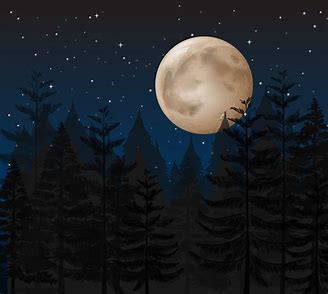 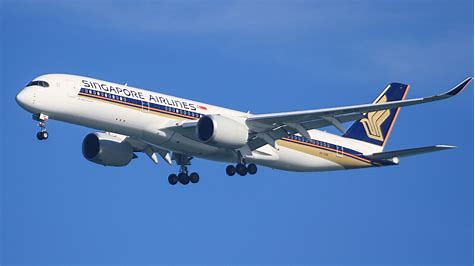 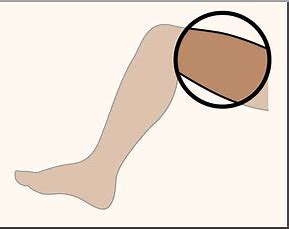 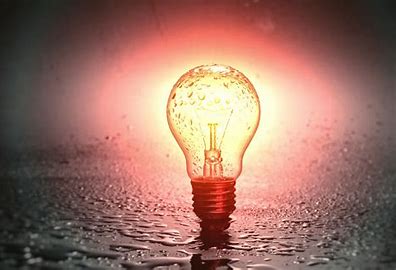 sight
fright
frightening
high
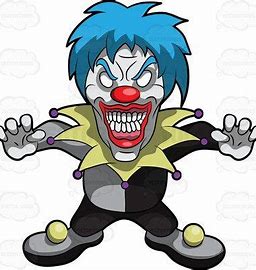 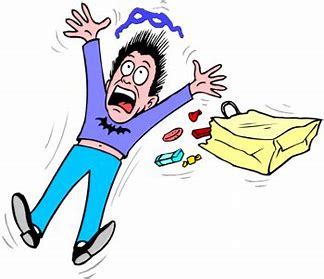 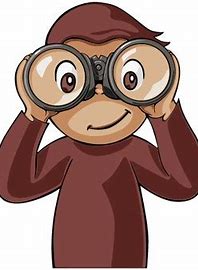 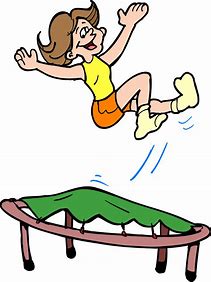 bright
sigh
might
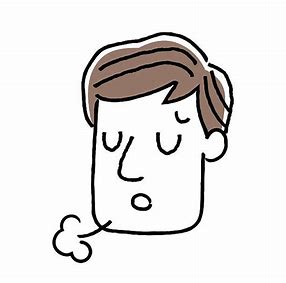 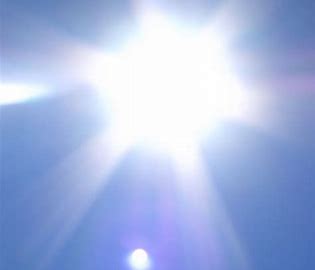 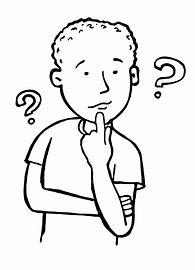 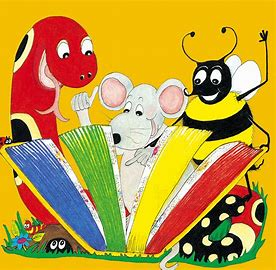 Dictation
high
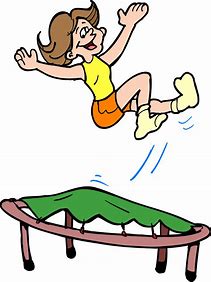 high		2. sigh
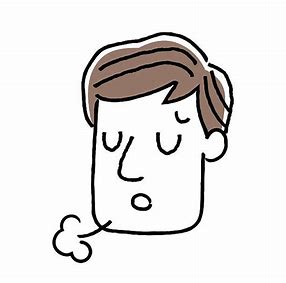 high		2. sigh 		3. thigh
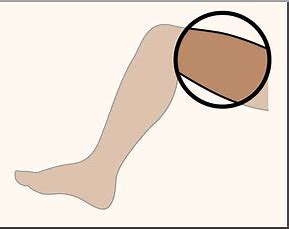 high		2. sigh 		3. thigh 
4. sight
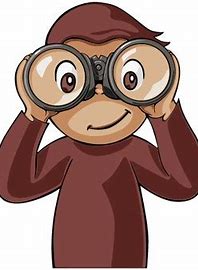 high		2. sigh 		3. thigh 
4. sight		5. bright
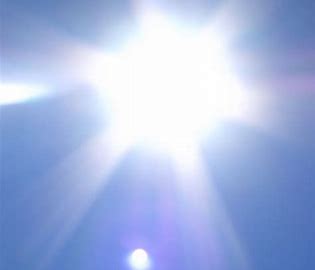 high		2. sigh 		3. thigh 
4. sight		5. bright		6. flight
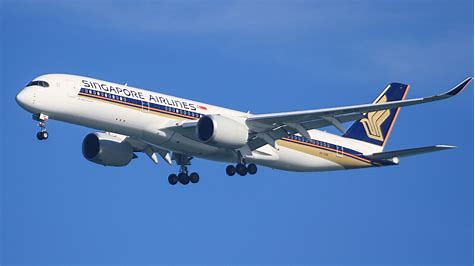 high		2. sigh 		3. thigh 
4. sight		5. bright		6. flight  

7. It was a dark night.
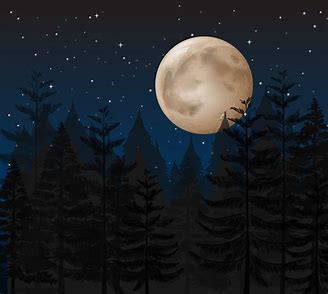 high		2. sigh 		3. thigh 
4. sight		5. bright		6. flight  

7. It was a dark night.
8. My dad had a fright.
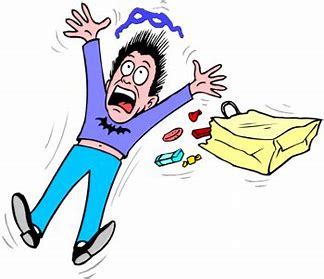 high		2. sigh 		3. thigh 
4. sight		5. bright		6. flight  

7. It was a dark night.
8. My dad had a fright.
9. There was a bright light.
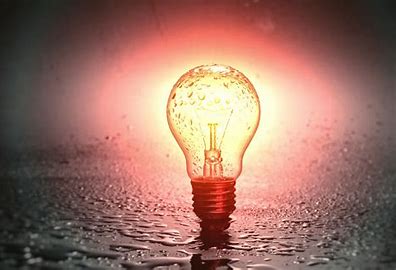 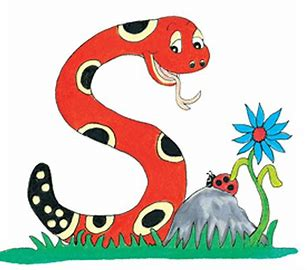 Thank you!See you next time.